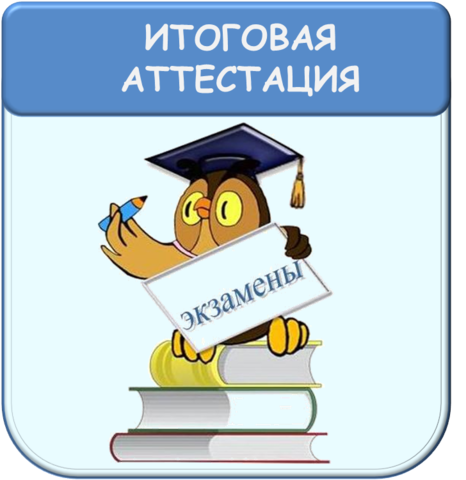 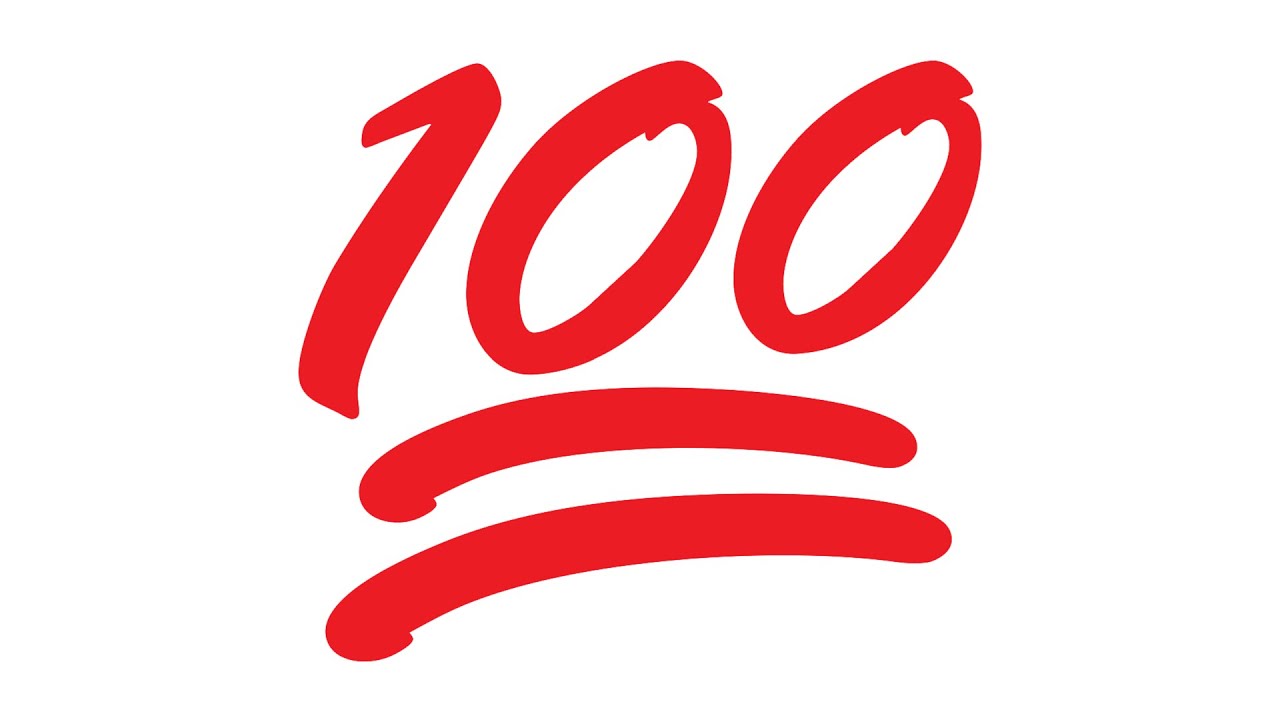 #проСТО на все
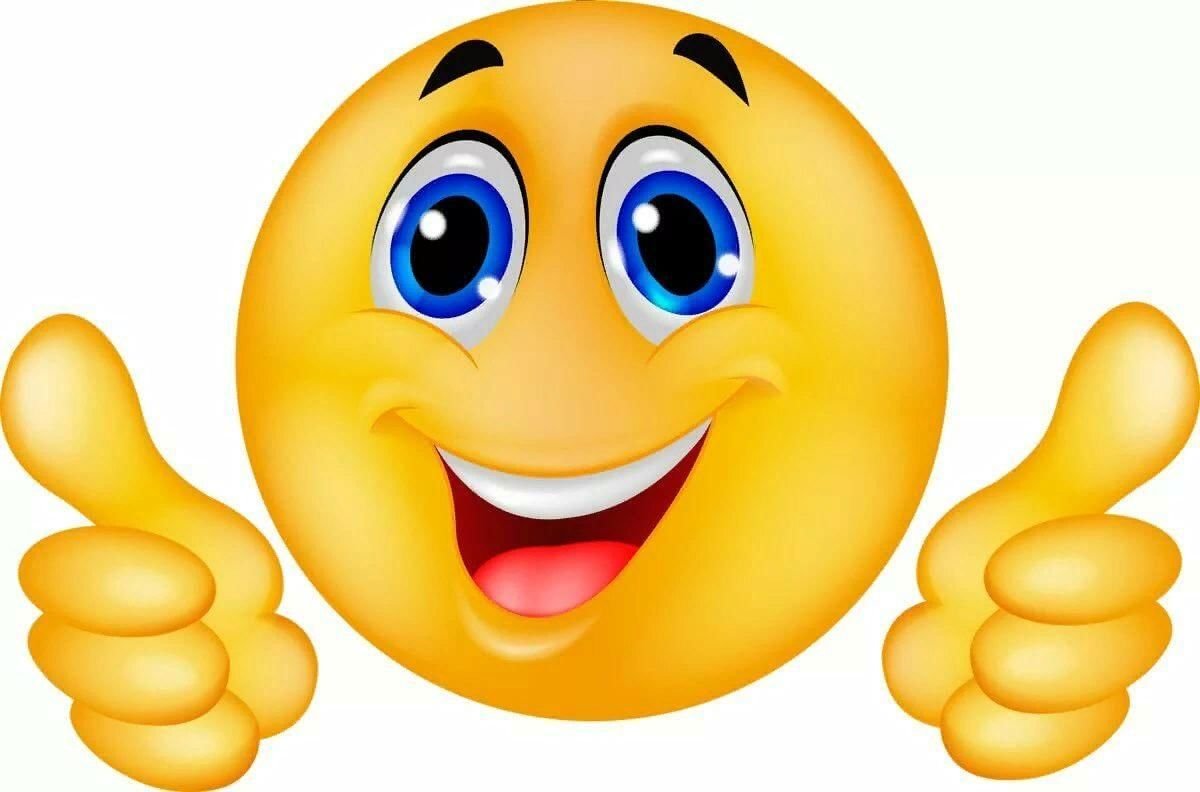 Ты сможешь!
Практические занятия
Тесты самоконтроля
Консультации учителей
Подготовка к ОГЭ
Тренинги
Репетиция ОГЭ
Тематические тесты
Успешная сдача ОГЭ это:
Психологическая готовность (50%)
Врожденные способности (20%)
Знания по предмету (30%)
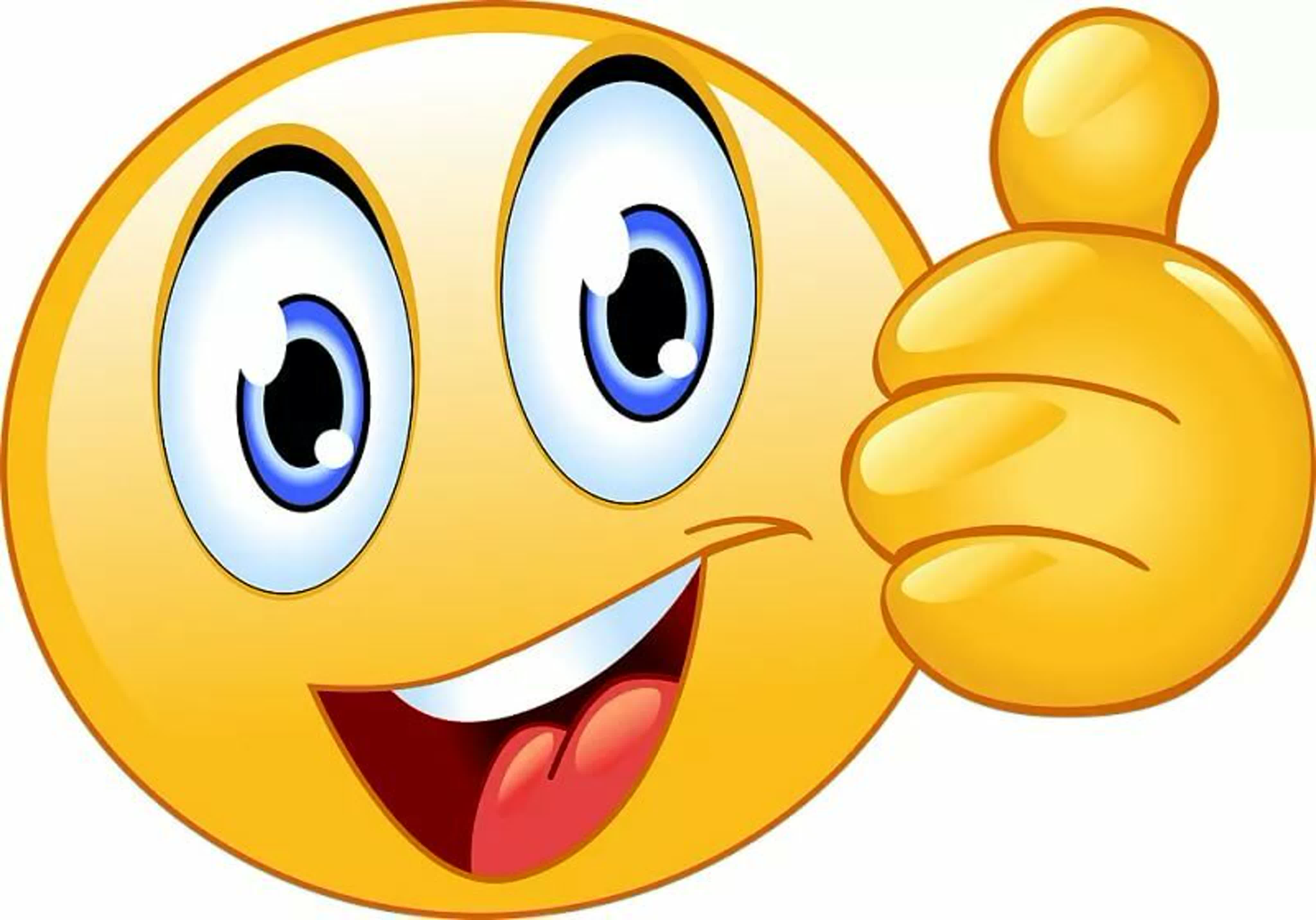 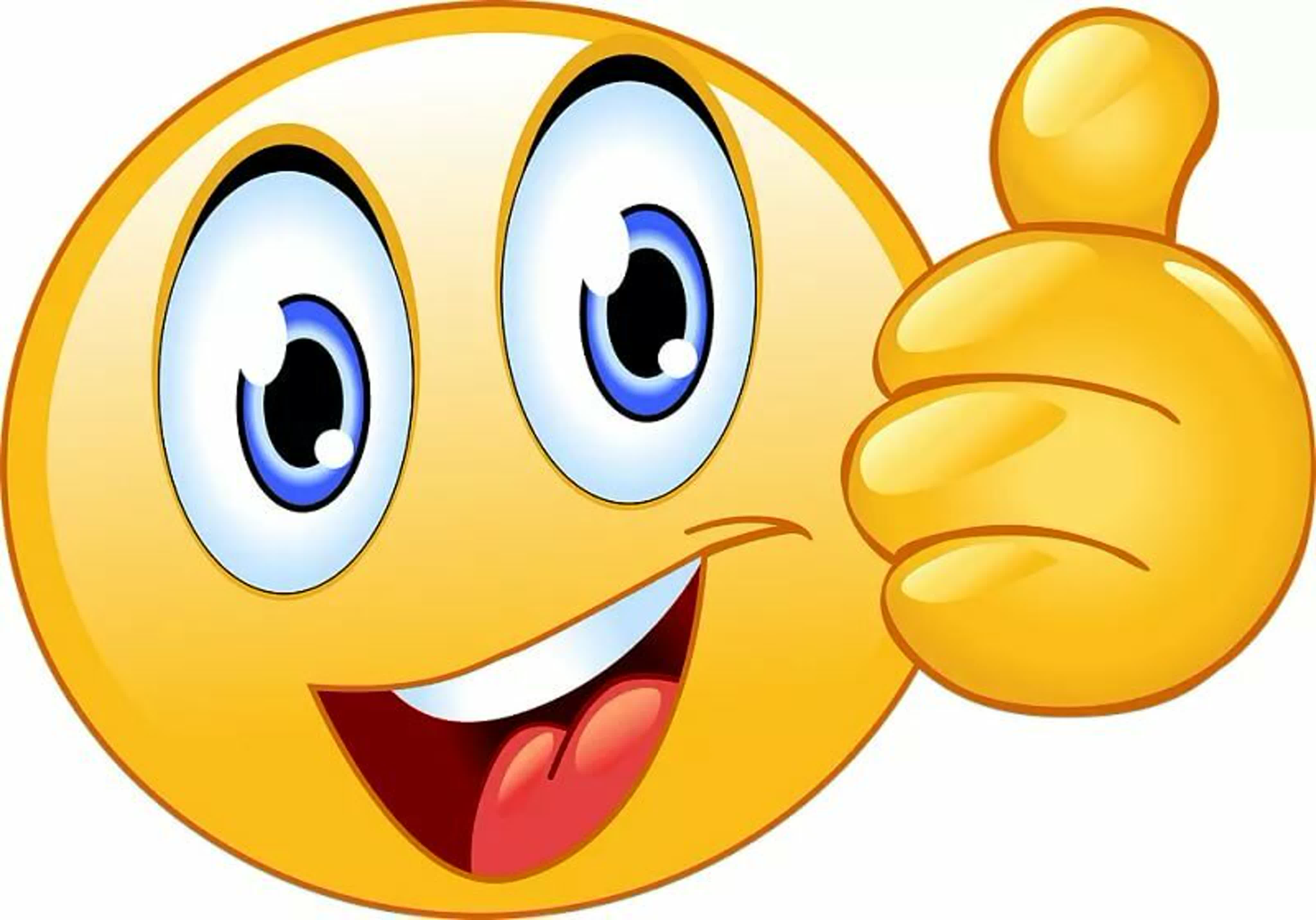 Всем уверенности в своих силах, успешной сдачи экзаменов и везения!!!
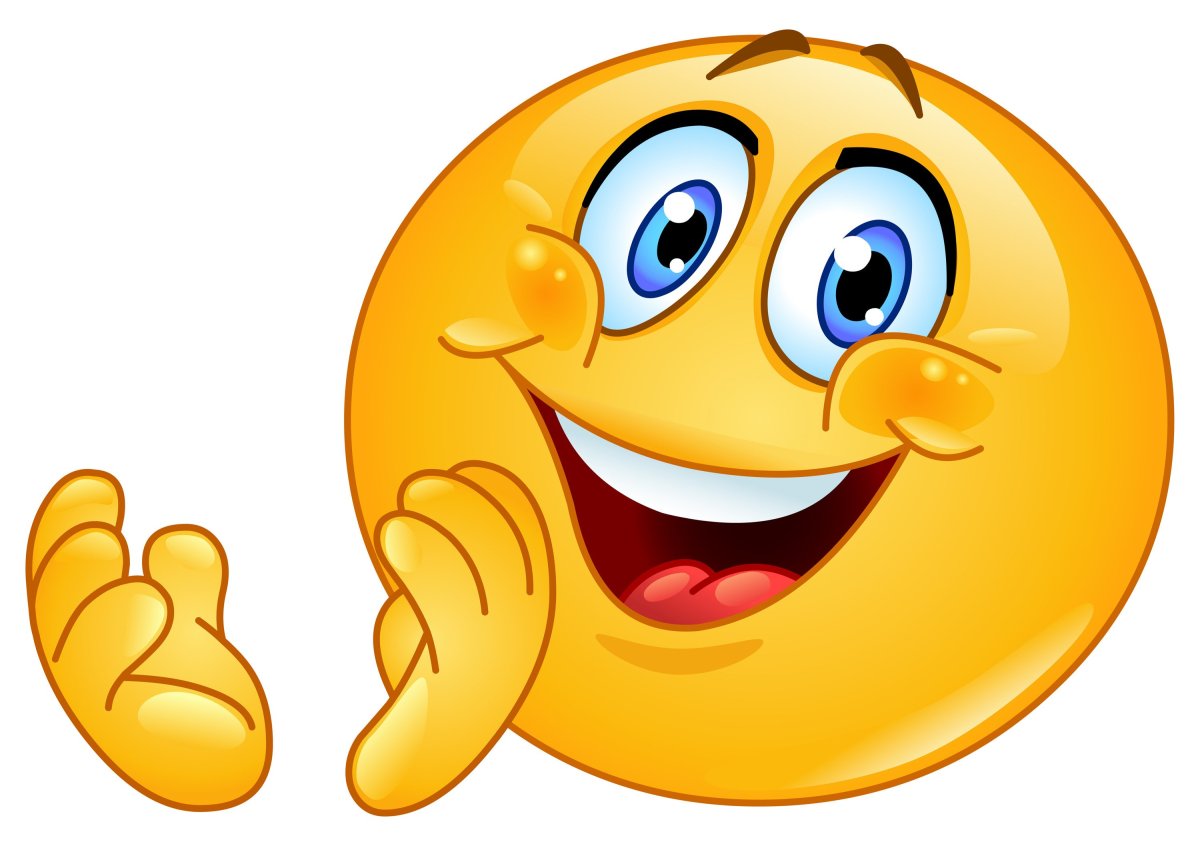 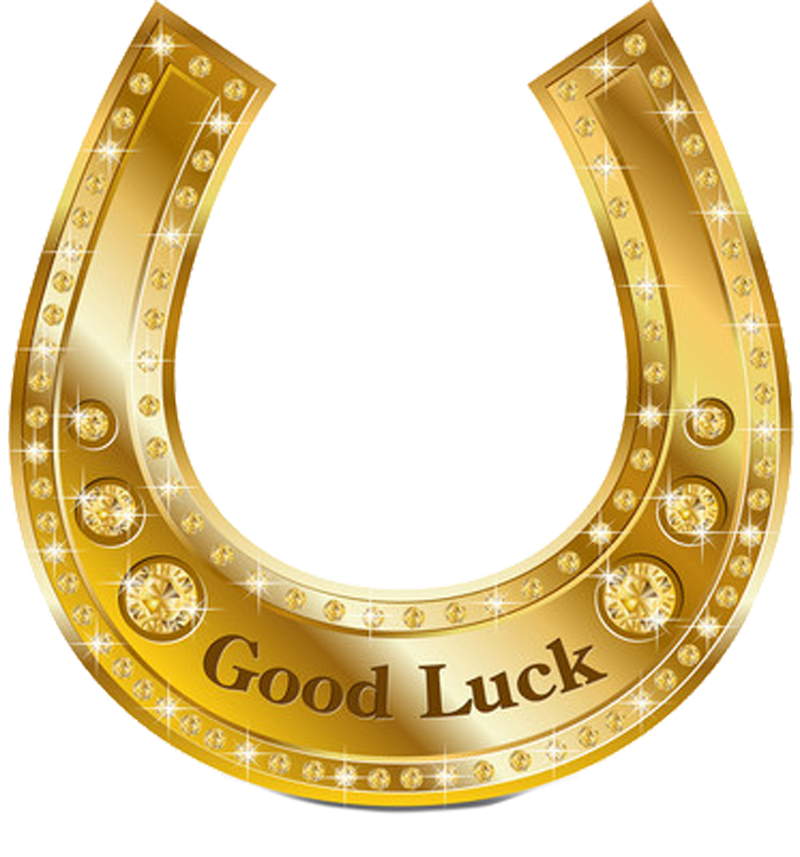 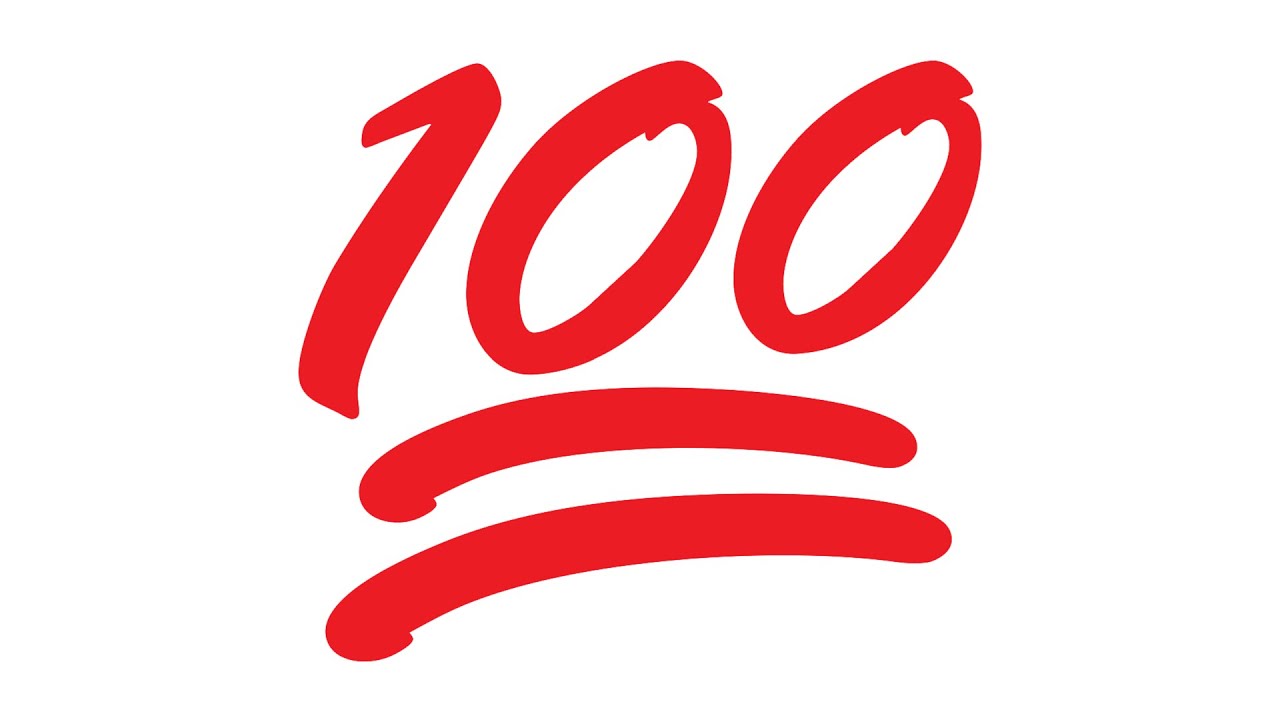